Klinikai gyógyszerészi szerepvállalás lehetőségei Intenzív Terápiás Osztályon
Dr. Kocsis Máté
Dr. Kiss Dániel Benedek
MAITT Kongresszus 
2024.09.27-28.
Zalakaros
Áttekintés
Leggyakrabban felmerülő súlyos gyógyszerinterakciók
Kanül eltömődés
CYP3A4 gátlás révén QT-megnyújtó hatás
Szerotonin szindróma és extrapyramidális tünetek
Digoxin toxicitás és QT-megnyújtó hatás
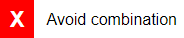 Prokinetikus terápiák
Prucaloprid
Ind.: krónikus székrekedés tüneti kezelésére javallott olyan felnőttek számára, akiknél a hashajtók nem enyhítik megfelelően a tüneteket. Szeletív, nagy affinitású szerotonin- (5-HT4) receptor agonista.
Stimulálja a vastagbél proximális szakaszának motilitását, fokozza a gastroduodenalis motilitást, és felgyorsítja az elhúzódó gyomorürülést
Adagolása: napi 1-szer 2mg
Domperidon
Ind.: Hányinger és a hányás tüneteinek enyhítésére javallott.
Per os adott domperidon fokozza a csökkent oesophagealis nyomást és az antroduodenalis motilitást, továbbá gyorsítja a gyomor kiürülését. A gyomorszekrécióra nincs hatása. 
Adagolása: max. napi 3-szor 10mg
Metoclopramid
Ind.: Hányinger, hányás tüneti kezelése
Hatására fokozódik a gyomorkiürülés és csökken a nyomás nyelőcső záróizmán. A metoklopramid nem befolyásolja a gyomor szekrécióját
Adagolása: max. napi 3-szor 10mg
Erythromycin
Off-label: Motilin receptorok stimulácója végett GI összehúzódásokat és fokozott GI motilitást eredményez.
Adagolása: napi 3-szor 250mg 
Egyedi importos készítmény!
Domperidon és erythromycin együttes adagolása kerülendő QT-megnyújtó hatás miatt!
*Forrás: LexiComp interakciós adatbázis
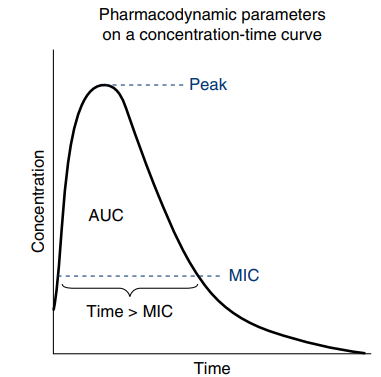 Dializált betegek gyógyszerelése
Farmakodinamikai profil alapján: Idő-függő AB
Penicillinek
Amoxicillin/Klavulánsav: hemodialízissel teljes mértékben eltávolítható  
Piperacillin/Tazobactam: Hemodializált betegeknek minden egyes dialízis-kezelés után egy további 2 g piperacillin/0,25 g tazobaktám adagot kell adni, mert a hemodialízis 4 óra alatt eltávolítja a piperacillin 30%-50%-át. 
Cefalosporinok
Ceftriaxon: csak preterminális veseelégtelenségben (kreatinin-clearance <10 ml/perc) kell a napi maximális adagot 2 g-ra vagy ennél kisebbre csökkenteni. Dializált betegeknél nincs szükség dózispótlásra a dialízis után.
Ceftazidim: A szérum felezési idő hemodialízis során 3 és 5 óra között változik. Minden hemodialízis szakasz után meg kell ismételni az ajánlott ceftazidim fenntartó dózist. Súlyos fertőzés esetén az egyszeri dózist 50%-kal emelni kell, vagy növelni kell az adagolás gyakoriságát.
Karbapenemek
Meropenem: a hemodialízis és a hemofiltráció eltávolítja. A szükséges adagot a hemodialízis befejezését követően kell alkalmazni. 
Imipenem/Cilastatin: eltávolítható a vérkeringésből hemodialízis útján. A betegnek az Imipenem/cilastatint közvetlenül a hemodialízis után, majd az adott hemodialízis-kezelés befejezését követően 12 óránként kell megkapniuk.
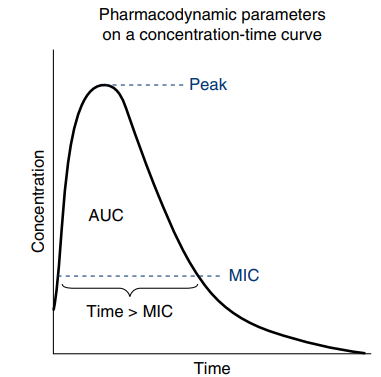 Dializált betegek gyógyszerelése
Farmakodinamikai profil alapján: Idő-függő AB
Vancomycin
gyengén dializálható intermittáló hemodialízissel. A folyamatos vesepótló kezelés (CRRT) növeli a vankomicin-clearance-t és általában helyettesítő adagolást tesz szükségessé (intermittáló hemodialízis esetén általában az adott kezelés után)
Linezolid
Mivel a 3 órán keresztül tartó hemodialízis során a linezolid dózis körülbelül 30%-a eltávolításra kerül, a linezolidot az ilyen kezelésben részesülő betegeknek a dialízis után kell adni. 
Aztreonam
CRRT esetében 2g 12 óránként
Egyedi importos készítmény!
Cotrim (Sulfametaxazole/Trimetoprim)
CrCl: 30-15 érték között 2 amp. Helyett 1 amp., 15-ös érték alatt nem javasolt.
Vesedialízis eltávolítja
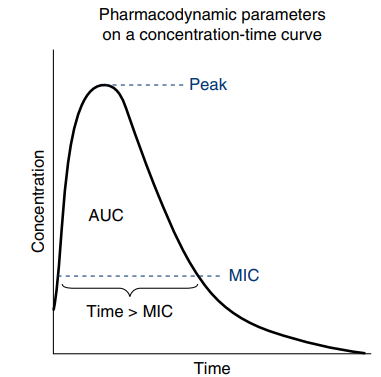 Dializált betegek gyógyszerelése
Farmakodinamikai profil alapján: Koncentráció-függő AB
Aminoglikozidok 
Amikacin: hemodialízissel egyszerűen eltávolítható a vérből, a dózis több mint 90%-a 4 órán belül.
Gentamicin: dializálható. 4-5 órás hemodialízis 50-60%-kal, illetve 8-12 órás hemodialízis 70-80%-kal csökkenti várhatóan a koncentrációt. Minden dialíziskezelés után a betegnek egyedi adagot kell adni az aktuális gentamicin-szérumkoncentráció alapján, a szérumszint növelésének céljából. Normális esetben az ajánlott adag dialízis után 1-1,7 mg/ttkg. 
Fluorokinolonok
Ciprofloxacin: Hemodialízissel vagy peritoneális dialízissel a ciprofloxacinnak csak kis mennyisége (<10%) távozik.
Levofloxacin: Hemodialízist vagy folyamatos ambulánsan végzett peritonealis dialízist (CAPD) követően kiegészítő dózis alkalmazása nem szükséges
Metronidazol
A metronidazol általában nem igényel jelentős dózismódosítást CRRT során, mivel a gyógyszer nagy része a májon keresztül választódik ki.
Szondán keresztüli gyógyszerelésÁltalános ajánlás (BAPEN Practical Guide)
Vízben oldódó tabletták
10-15ml vízben oldjuk fel, adjuk a szondához
Folyadékok
Viszkózus folyadékokat hígítsuk azonos mennyiségű vízzel, majd adjuk hozzá a szondához
Kapszulák
Nyissuk ki a kapszulát, öntsük ki a port egy edénybe
Tabletták
Bevonat nélküli tablettákat porítsuk mozsárban
Vízben oldódó tabletták
Ne porítsuk: Enteroszolvens bevonatú/ módosított HA leadású/hormontartalmú tablettákat
Keverjük 10-15 ml vízzel és adjuk a szondához
Alaposan mossuk át a porításra használt gyógyszeres edényeket és az alkalmazott fecskendőt. Ez biztosítja, hogy a teljes dózis bemosásra kerüljön a szondába.
Szondán keresztüli gyógyszerelésNasogastricus szonda
Gyógyszerek hatékonysága: A gyógyszerek természetes módon a gyomorba jutnak, ahol a gyomorsav lebontó hatása és a gyomorürülés időzítése normálisan érvényesül. Ez biztosítja, hogy a legtöbb gyógyszer megfelelően felszívódjon a duodenumban és proximális jejunumban.
Kompatibilitás: A NG szonda kompatibilis a legtöbb gyógyszerformával, beleértve a tablettákat (amelyek feloldhatók vagy porrá zúzhatók), folyadékokat és oldatokat.
Kockázatok: Az NG szonda alkalmazása esetén a gyomorsav közvetlenül érintkezik a gyógyszerrel, ami néhány savérzékeny gyógyszer hatékonyságát csökkentheti. Ezen túlmenően fennáll a gyomorirritáció és a hányás kockázata is.
Szondán keresztüli gyógyszerelésNasogastricus szonda
Szondán keresztüli adagolás esetén tilos porítani
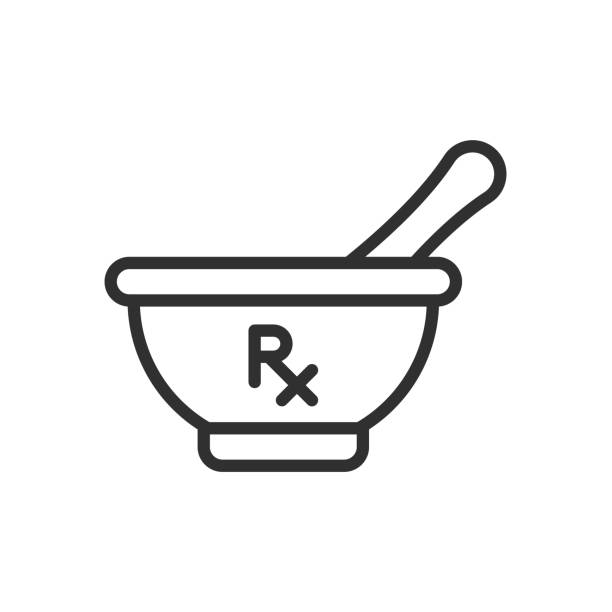 Gyomorba történő adagolás szükséges: Warfarin, Antacidumok, Bizmut sók, Ciprofloxacin, Szukralfát esetében!
Szondán keresztüli gyógyszerelésNasojejunális szonda
Gyógyszerek hatékonysága: A gyógyszerek közvetlenül a jejunumba kerülnek, megkerülve a gyomrot. Ez különösen fontos lehet olyan betegeknél, akiknél a gyomor ürülése késik, vagy a gyomorsav okozta gyógyszerlebomlás problémát jelentene. 
Kompatibilitás: Mivel a szonda vékonyabb és a helye is érzékenyebb, a nagyobb tabletták, vagy bármilyen szilárd forma eltömődést okozhat. Emiatt a gyógyszereket gyakran folyékony formában kell beadni, vagy megfelelően előkészített oldatban.
Kockázatok: A szonda vékony átmérője és a helye miatt nagyobb az eltömődés kockázata, különösen, ha a gyógyszert nem megfelelően hígítják vagy oldják fel. Ezen túlmenően a jejunum kisebb folyadékmennyiséget tud kezelni, így a beadott oldatok mennyisége korlátozott lehet.
Szondán keresztüli gyógyszerelésNasojejunális szonda
Köszönöm a megtisztelő figyelmet!